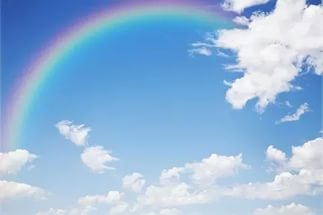 Муниципальное бюджетное общеобразовательное учреждение 
«Красноборская средняя школа» 
структурное подразделение «Детский сад «Звездочка»,
Архангельская область, с. Красноборск




Презентация по организации совместной работы детского сада 
и учреждений системы профилактики
Тема: «Взаимодействие органов и учреждений системы профилактики согласно постановлению Правительства АО от 07.12.2010 г. № 373 – пп
 «Об утверждении положения о формировании, ведении и использовании единого областного банка данных о несовершеннолетних и семьях, находящихся в СОП, и порядка взаимодействия органов и учреждений системы профилактики безнадзорности и правонарушений несовершеннолетних по выявлению, учету  и  организации ИПР в отношении несовершеннолетних и семей, находящихся в СОП на территории АО»




Автор - составитель: Селиванова Ирина Владимировна, 
 социальный педагог МБОУ «Красноборская СШ»
 СП «Детский сад «Звездочка» 
высшей квалификационной категории






2020/2021 уч. год
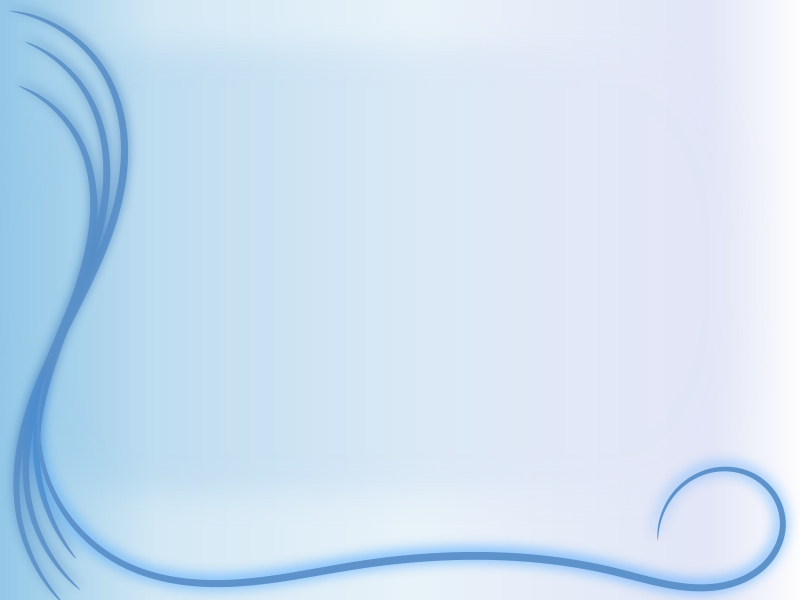 Категории несовершеннолетних и (или) семей
К несовершеннолетним, находящимся в социально 
опасном положении, относятся лица, которые вследствие 
безнадзорности или беспризорности находятся в обстановке, 
представляющей опасность для их жизни или здоровья либо 
не отвечающей требованиям к их воспитанию или содержанию,
либо совершают правонарушения или антиобщественные действия.
К несовершеннолетним, требующим особого внимания 
государства и общества, относятся лица, которые имеют 
отклонения в поведении, а также лица, жизнедеятельность 
которых объективно нарушена в результате сложившихся 
обстоятельств и которые не могут преодолеть данные 
обстоятельства самостоятельно или с помощью семьи.
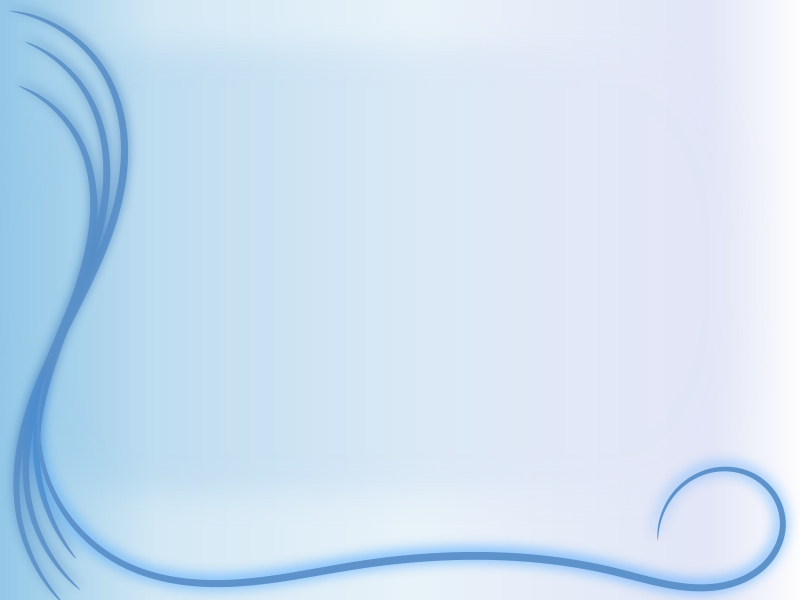 К семьям, находящимся в социально опасном положении, относятся семьи, имеющие детей, находящихся в социально опасном положении, а также семьи, где родители или иные законные представители несовершеннолетних не исполняют своих обязанностей по их воспитанию, обучению и (или) содержанию и (или) отрицательно влияют на их поведение либо жестоко обращаются с ними, семьи, в которых имеют место угроза применения насилия или случаи применения насилия.
К семьям, требующим особого внимания государства и 
общества, относятся семьи, имеющие детей с отклонениями 
в поведении, а также жизнедеятельность которых объективно
 нарушена в результате сложившихся обстоятельств и которые
 не могут преодолеть данные обстоятельства самостоятельно 
или с помощью семьи.
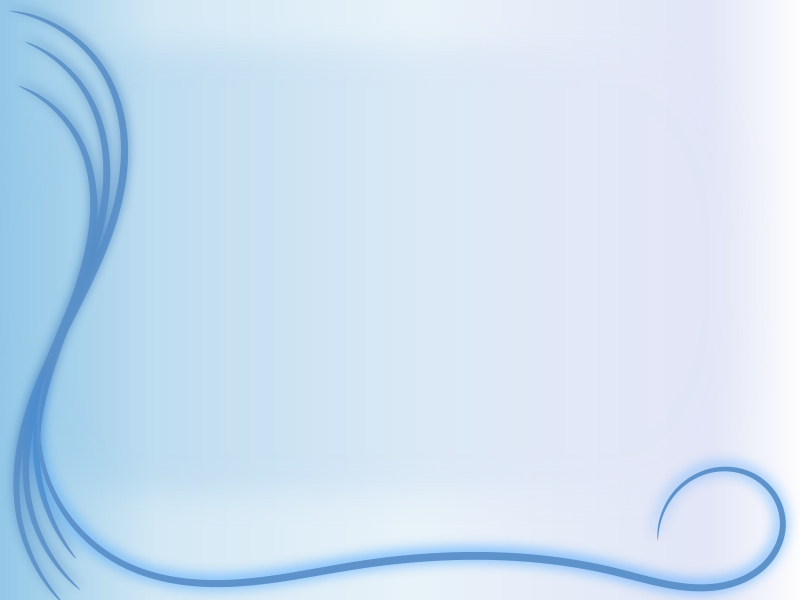 Критериями отнесения семей к категории находящихся в социально опасном положении являются:
Неисполнение родителями или иными законными представителями своих обязанностей по жизнеобеспечению детей (отсутствие у детей необходимой одежды по сезону, отсутствие регулярного питания в соответствии с возрастом, отсутствие условий, в том числе санитарно-гигиенических, для воспитания детей, отсутствие ухода за ребенком, отказ от лечения детей, оставление ребенка по месту проживания (пребывания) или на улице в возрасте или состоянии, при котором он не может самостоятельно ориентироваться, - если названные обстоятельства создают угрозу жизни и здоровью ребенка);
Наличие факторов, отрицательно влияющих на воспитание детей со стороны родителей или иных законных представителей (злоупотребление алкогольной и спиртосодержащей продукцией, употребление наркотических средств и психотропных веществ без назначения врача, аморальный образ жизни);
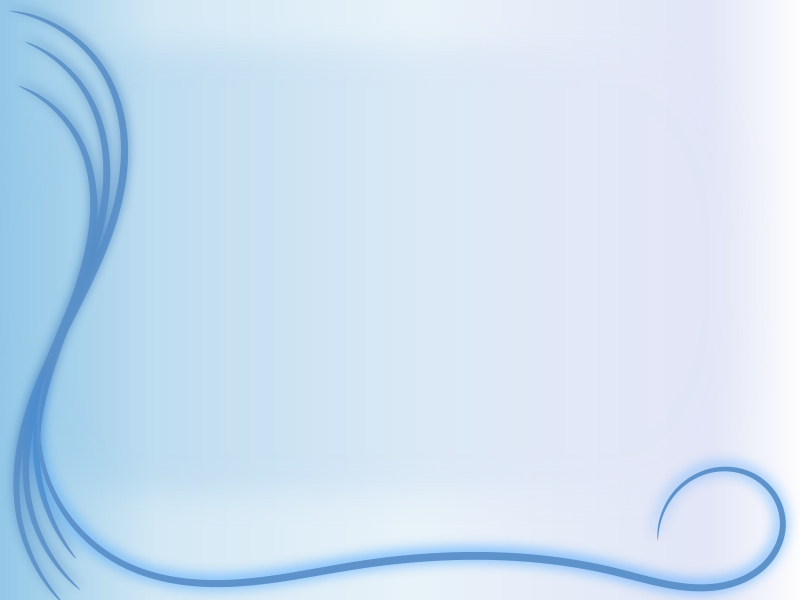 3) Вовлечение детей в совершение преступлений и антиобщественных действий (попрошайничество, проституцию, употребление алкогольной и спиртосодержащей продукции, употребление наркотических средств и психотропных веществ без назначения врача, употребление одурманивающих веществ), склонение их к суицидальным действиям;
4) Насилие в семье (любое действие одного члена семьи против другого, если это действие ущемляет конституционные права и свободы члена семьи как гражданина, причиняет ему физическую боль, наносит вред его законным интересам или содержит угрозу физическому или личностному развитию);
5) Отсутствие контроля за воспитанием и обучением детей, приводящее к нарушению прав ребенка на образование и воспитание или к совершению ребенком противоправных деяний, а также систематических (два и более) самовольных уходов из дома.
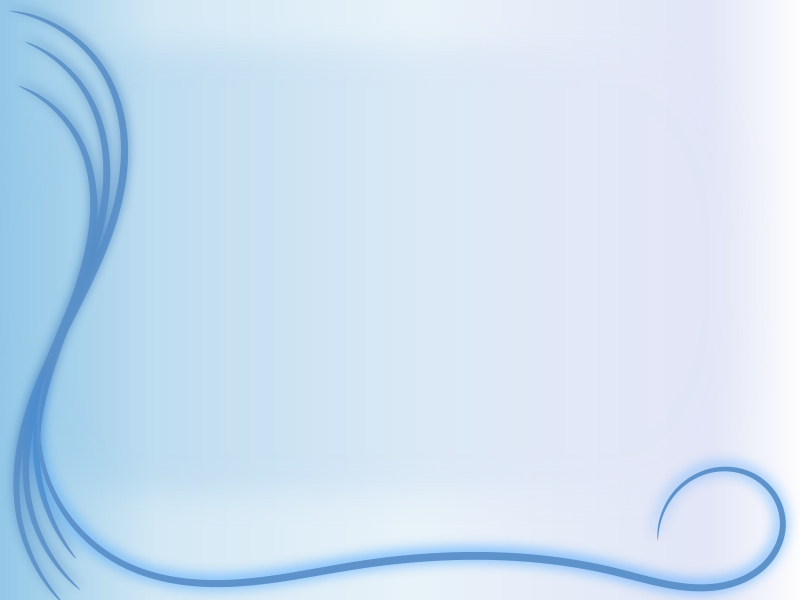 Органы и учреждения системы профилактики безнадзорности и правонарушений несовершеннолетних незамедлительно информируют любым видом связи с последующим направлением письменной информации (тревожного листа) ГБУ СОН АО «Красноборский КЦСО» о фактах социального неблагополучия несовершеннолетнего и (или) семьи
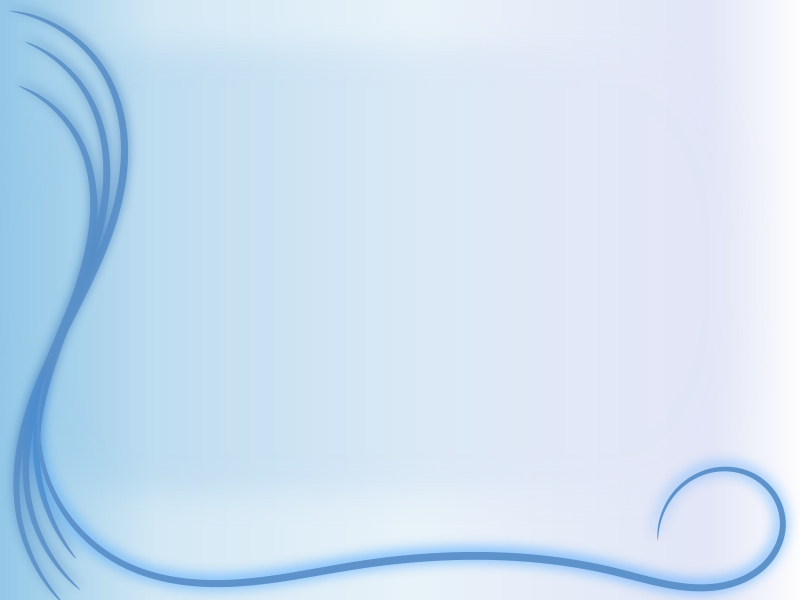 Тревожный лист
о факте выявления социального неблагополучия 
несовершеннолетнего и (или) семьи
Руководителю 
государственного учреждения        ______________________________________                                          
(наименование организации, принявшей лист)
от ___________________________________
   (наименование организации, отправившей лист)
Доводим до Вашего сведения, что «___» ________ 20___ года выявлен факт социального неблагополучия несовершеннолетнего и (или) семьи: 
Ф.И.О. ребенка (детей)  _____________________________________________________________________
дата рождения (либо   возраст)_____________________________________
_________________________________________________________________
занятость несовершеннолетнего_________________________________________________
Ф.И.О. родителей (иных законных представителей) ____________________________________________________________________
Адрес фактического проживания ____________________________________________________________________
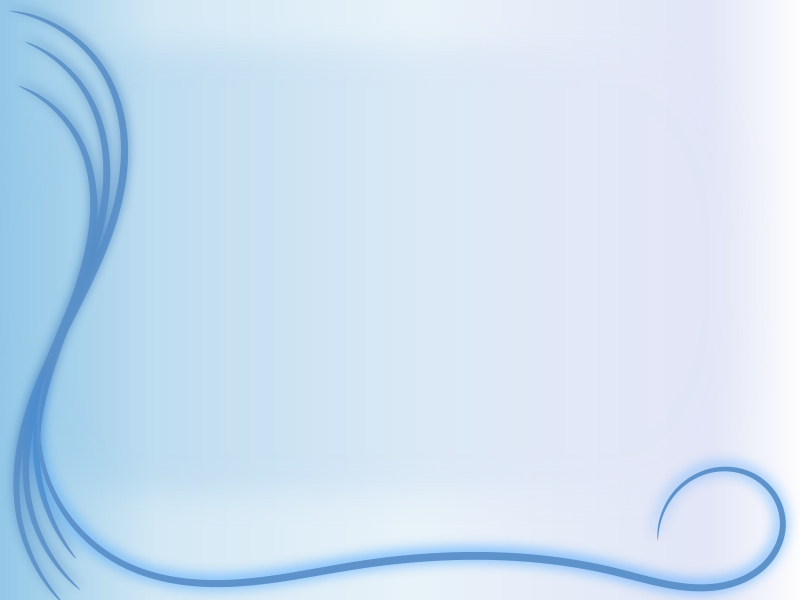 В семье выявлены следующие признаки социального неблагополучия (нужное отметить):
_____________________                                ________            __________________
        (должность специалиста,                                             (подпись)                  (расшифровка подписи)
  подготовившего информацию)
_____________  
         (дата)
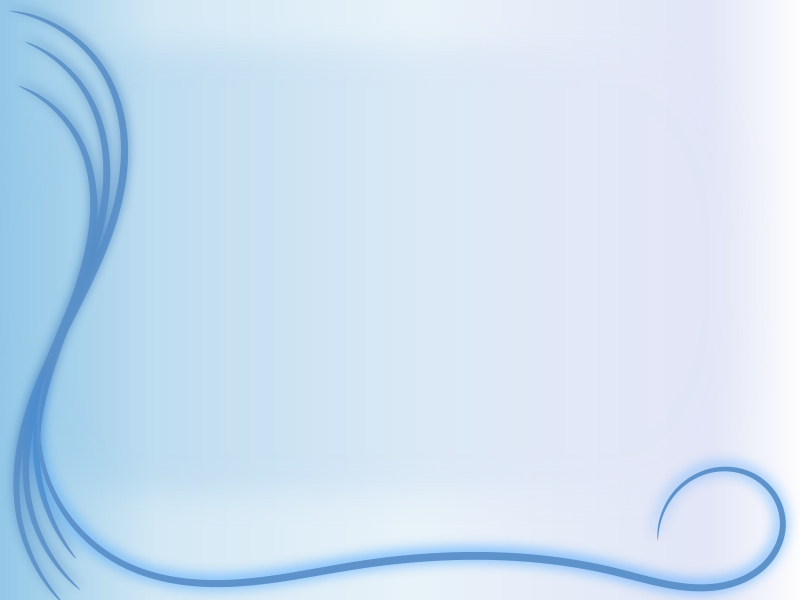 ГБУ СОН АО «Красноборский КЦСО» при получении информации о несовершеннолетнем и (или) семье, предположительно находящихся в социально опасном положении в течение 10 рабочих дней со дня получения информации организует первичное обследование условий жизни несовершеннолетнего и (или) семьи и составляет акт обследования.Если сведения указывают на то, что несовершеннолетний и (или) семья относятся к категории находящихся в социально опасном положении, учреждение готовит соответствующее заключение и осуществляет постановку данного несовершеннолетнего и (или) семьи на профилактический учет. 
Разрабатывает план индивидуальной профилактической работы.
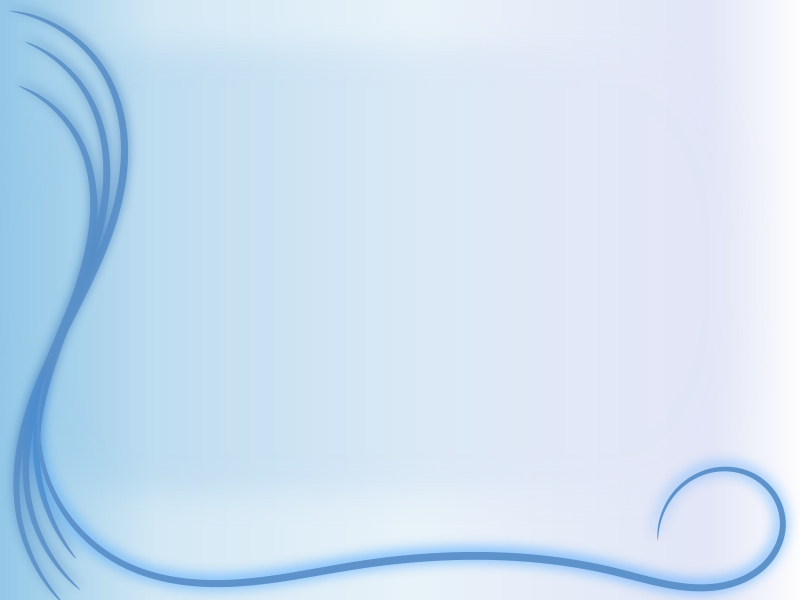 Постановка на внутрисадовский учет
Родители (законные представители) не исполняют обязанностей по воспитанию, обучению и (или) содержанию своих детей
Родители оскорбляют и унижают личность ребенка, его честь, достоинства и репутацию
Родители злоупотребляют спиртными напитками
Родители отрицательно влияют на поведение несовершеннолетних, вовлекают их в противоправные действия
Родители умышленно наносят ребенку повреждения,
представляющие угрозу его жизни и здоровья
Ребенок с отклоняющимся от нормы поведением
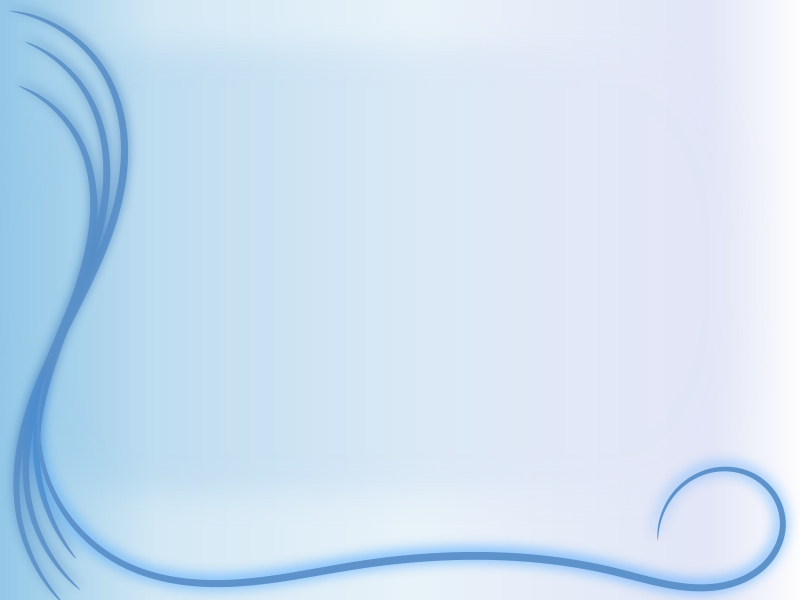 Снятие с 
внутрисадовского учета
Позитивные изменения, сохраняющиеся длительное время (минимум 1 год)
Дети, окончившие дошкольное образовательное учреждение
Дети, перешедшие в другое дошкольное образовательное учреждение
Семьи,   сменившие место жительства
Другие объективные причины
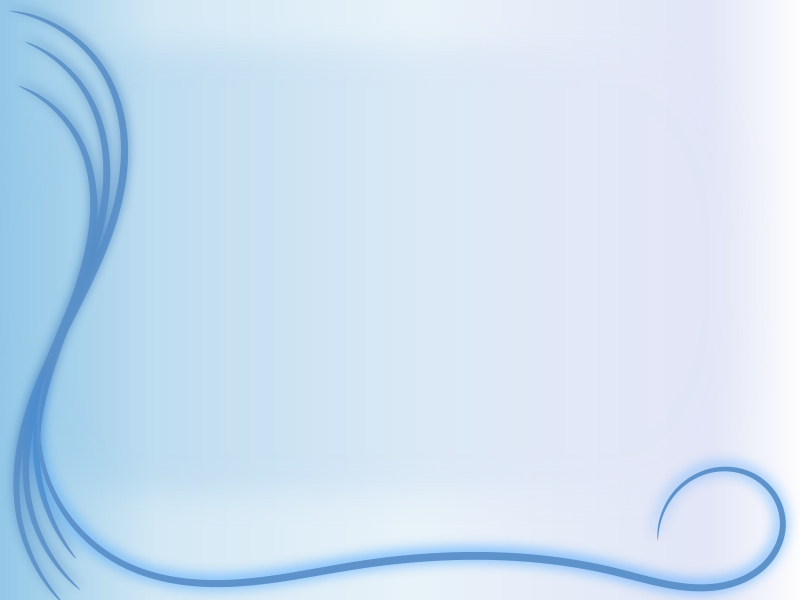 Постановление Правительства Архангельской области № 373
12. Предложения в комплексный межведомственный план индивидуальной профилактической работы, а также принятое решение о постановке или не постановке несовершеннолетнего и (или) семьи на ведомственный учет вносятся органами и учреждениями системы профилактики и другими органами в государственное учреждение в течение 5 рабочих дней со дня получения заключения о постановке на учет несовершеннолетнего и (или) семьи, находящихся в социально опасном положении.
15. Органы и учреждения системы профилактики один раз в полугодие с даты утверждения комплексного межведомственного плана индивидуальной профилактической работы, до 5-го числа месяца, следующего за отчетным периодом, направляет в государственную организацию социального обслуживания сведения о реализации мероприятий комплексного межведомственного плана индивидуальной профилактической работы и предложения по внесению изменений и дополнений с приложением документов, подтверждающих его реализацию или необходимость внесения изменений и дополнений.
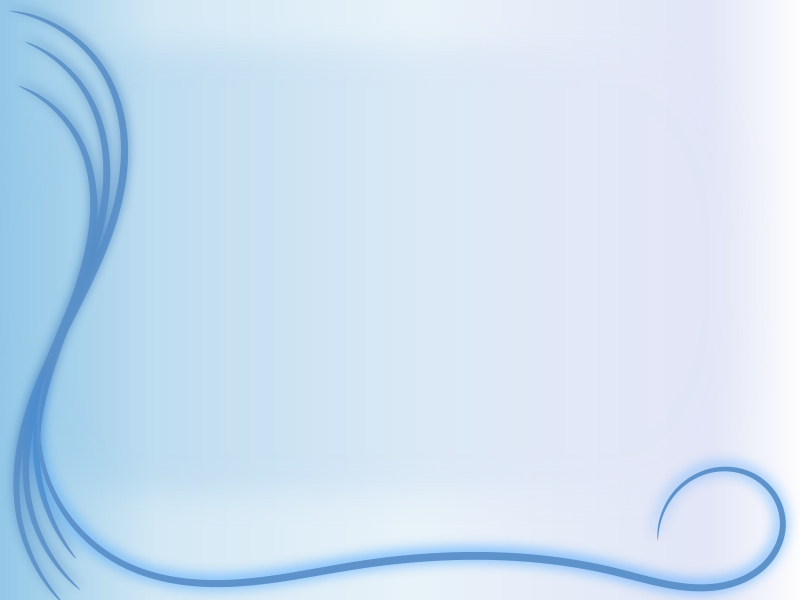 120 ФЗ
Статья 14. Органы, осуществляющие управление в сфере образования, и организации, осуществляющие образовательную деятельность
Организации, осуществляющие образовательную деятельность:
1) оказывают социально-психологическую и педагогическую помощь несовершеннолетним с ограниченными возможностями здоровья и (или) отклонениями в поведении либо несовершеннолетним, имеющим проблемы в обучении;
2) выявляют несовершеннолетних, находящихся в социально опасном положении, а также не посещающих или систематически пропускающих по неуважительным причинам занятия в образовательных организациях, принимают меры по их воспитанию и получению ими общего образования;
3) выявляют семьи, находящиеся в социально опасном положении, и оказывают им помощь в обучении и воспитании детей;
4) обеспечивают организацию в образовательных организациях общедоступных спортивных секций, технических и иных кружков, клубов и привлечение к участию в них несовершеннолетних;
5) осуществляют меры по реализации программ и методик, направленных на формирование законопослушного поведения несовершеннолетних.
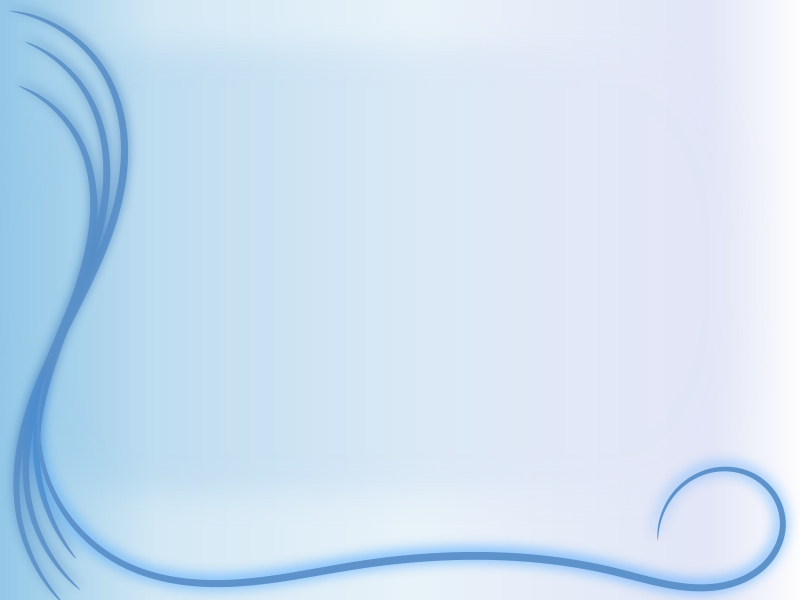 02-08-14


МБОУ "Красноборская СШ"
Структурное подразделение
"Детский сад "Звездочка"
с. Красноборск , ул. Красная д. 45 «а»




Дело № 12


Попов  Иван Олегович,
26.11.2015 г.р.


Начато: 26.10.2017 г.
Окончено:___________
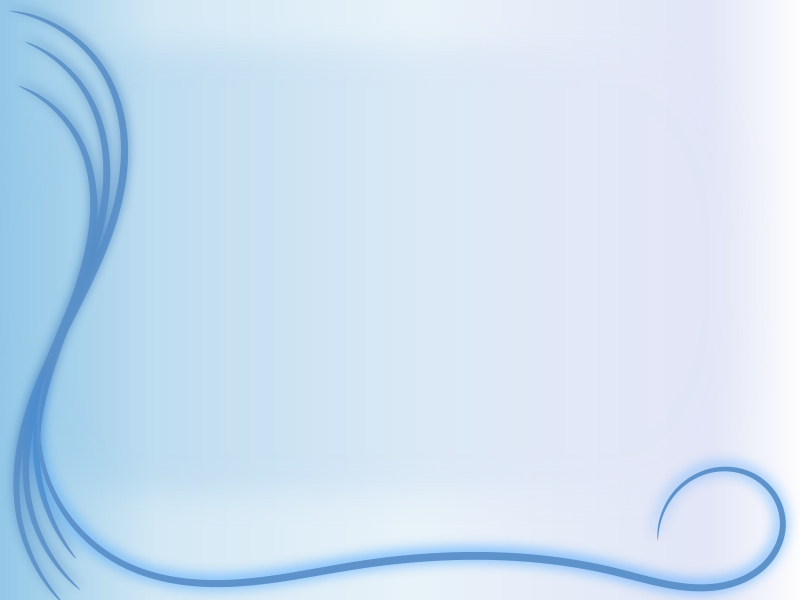 Личное дело
Комплексный межведомственный план ИПР, план ИПР с семьей  (внутрисадовский)
Заключение о постановке на профилактический учет
Копии свидетельства о рождении, полиса, СНИЛСа
Акты обследования МБУ
Иные документы, содержащие информацию о несовершеннолетнем или семье, находящихся в СОП
Копия паспортов родителей
Характеристика на ребенка, родителей
Информация об изменении ситуации в семье
Уведомление о Совете профилактики, решение Совета профилактики
Заключение о снятии с профилактического учета семьи
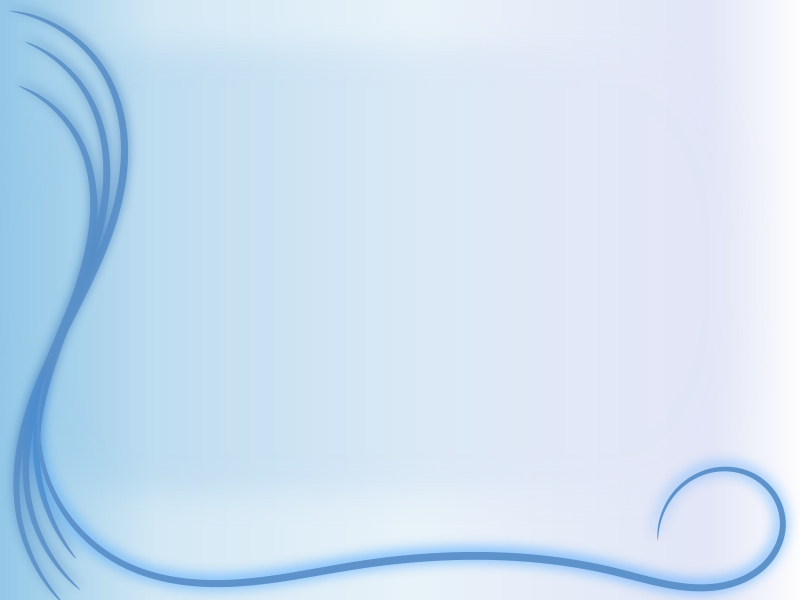 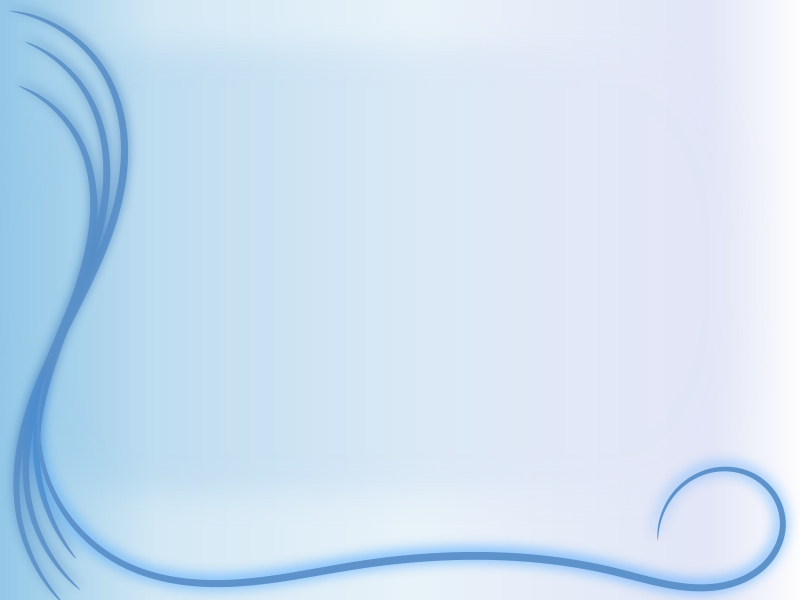 План индивидуально профилактической работы 
с семьей____________________
1. Паспортная часть:
1.Ф.И.О. несовершеннолетнего
2. Дата рождения
3. Адрес места жительства (фактический, регистрация)
4. От кого поступили сведения о семье и (или) несовершеннолетней
5.  Состоит (состояла) на учете в органах профилактики (указывается дата)
6. Сведения о родителях и составе семьи, о месте работы, контактный телефон родителей
7. Жилищные условия
8. Доход
9. Дополнительная характеризующая информация
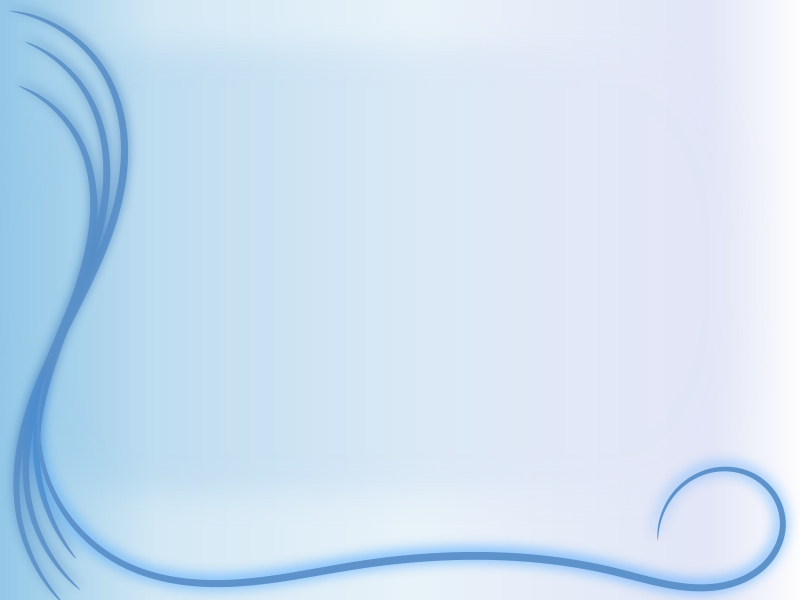 2. Мероприятия ИПР с семьей и (или) 
несовершеннолетним
Ф.И.О. специалиста, составившего плана ИПР ____________
3. Оценка реализации ИПР с несовершеннолетним и его семьей, и вносятся предложения по дальнейшей работе (сопровождению)
4. ЗАКЛЮЧЕНИЕ (например: оставить на ВУ семью или снять с ВУ)
Внизу дата и подпись руководителя или директора
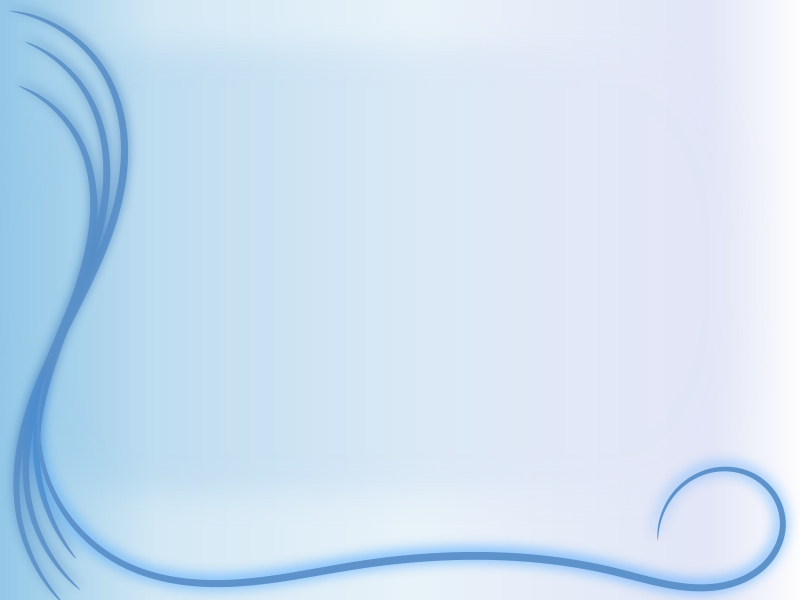 Общие рекомендации по работе с несовершеннолетними категории СОП
Важно проявлять живой интерес к успехам и самочувствию несовершеннолетнего в доверительной беседе;
Важен индивидуальный подход к работе с данным несовершеннолетним;
Привлекайте родителей к участию в досуговой жизни несовершеннолетнего; 
Всегда соблюдайте единство требований и правил.
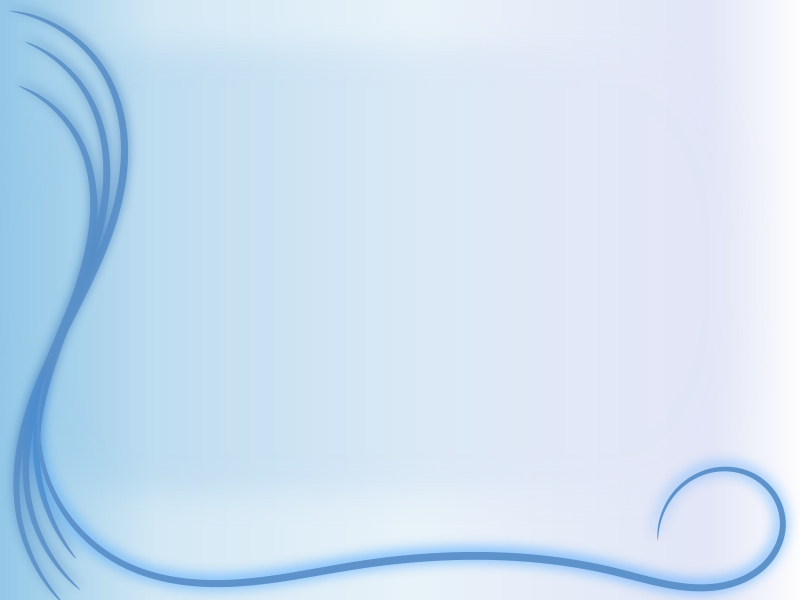 Спасибо 
за внимание!
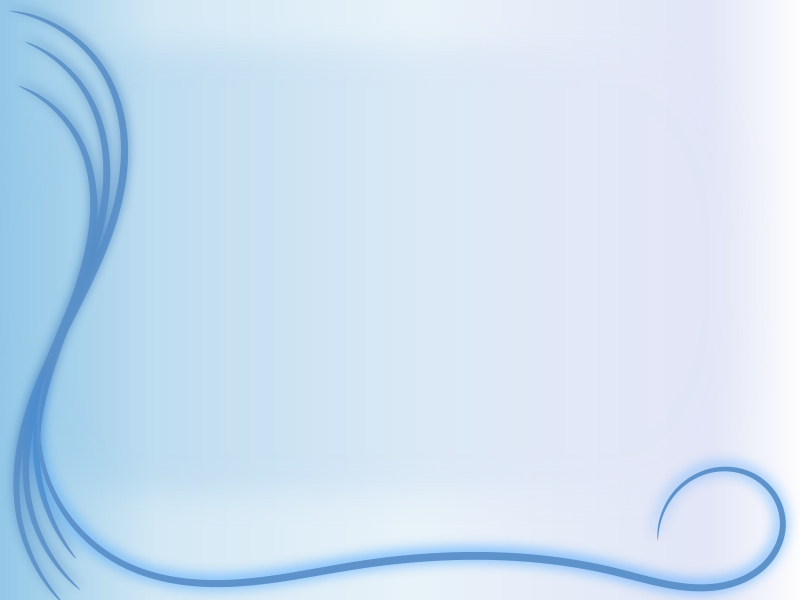 Источники: 1. Общеобразовательная программа дошкольного образования «От рождения до школы» под редакцией Н.Е. Вераксы.
2. Постановление Правительства АО от 07.12.2010 г. № 373 – пп «Об утверждении положения о формировании, ведении и использовании единого областного банка данных о несовершеннолетних и семьях, находящихся в СОП, и порядка взаимодействия органов и учреждений системы профилактики безнадзорности и правонарушений несовершеннолетних по выявлению, учету  и  организации ИПР в отношении несовершеннолетних и семей, находящихся в СОП на территории АО».
3. Положение о Совете профилактики семейного неблагополучия детских садов структурных подразделений МБОУ «Красноборская средняя школа».
4. Положение о постановке семей на внутрисадовский учёт.
Электронные ресурсы (Интернет – ссылки):
1. Постановление от 23 января 2018 г. № 21-пп. Режим доступа: https://poisk-ru.ru/s10481t13.html
2. Постановление Правительства Архангельской области от 07.12.2010 № 373-пп. Режим доступа:
https://www.lawmix.ru/zakonodatelstvo/922193